Summary of service provider complaint report:Latrobe Regional Hospital
2019-20
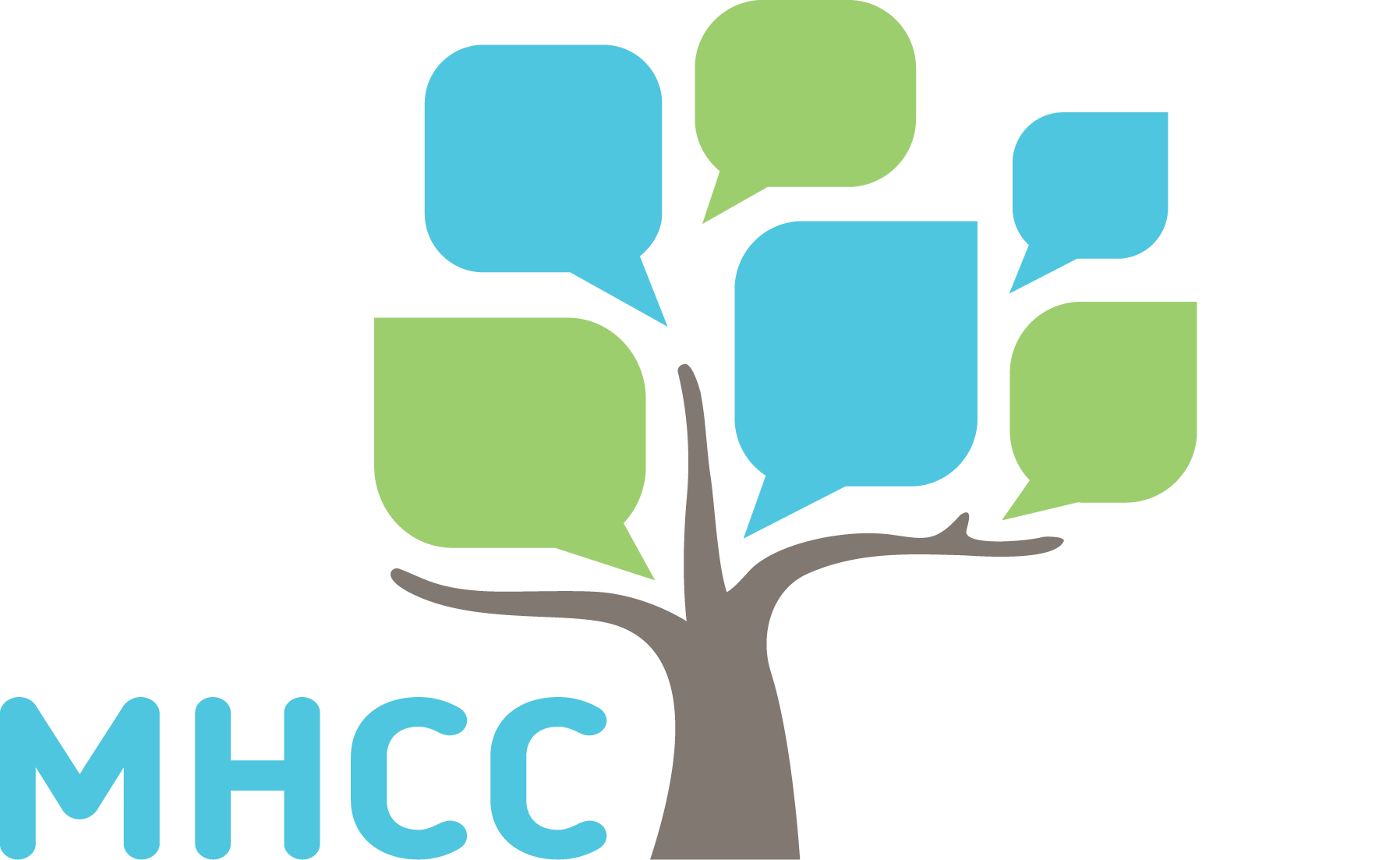 Introduction
Purpose
The purpose of this summary presentation is to showcase key data about complaints made to the MHCC about the service, as well as complaints made directly to the service.
This summary outlines a range of complaints statistics, including who complainants are, what issues are raised, and how the complaints are resolved.
Interpreting the data
Caution should be used when drawing conclusions from relative numbers of complaints reported by services.
High numbers of complaints reported by services may represent effective complaints reporting processes, a positive complaints culture and/or demonstrate high numbers of issues experienced by people who use the service. 
Conversely, low numbers of complaints may indicate issues with the recording of complaints or the service’s approach to complaints, or a high level of satisfaction with the service.
Complaints represent people's experience, and a sign of a positive complaints culture would be higher numbers of complaints to services and lower number of complaints to the MHCC, reflecting that people feel confident to raise their concerns with the service.
The role of the MHCC
The MHCC collates and analyses complaints data about public mental health services to:
identify key themes and emerging issues across the sector
gain insights into the concerns/experiences of consumers, families and carers
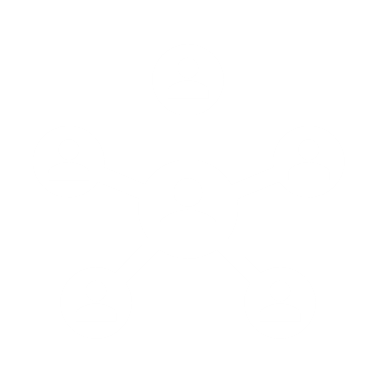 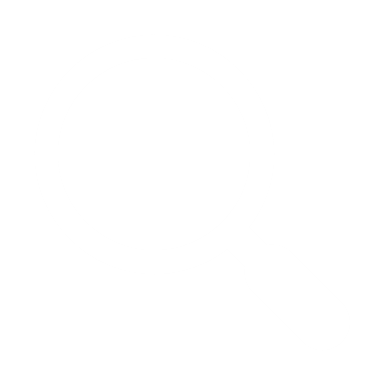 increase awareness of systemic issues and improvement opportunities
understand the status of complaint processes and reporting across the sector
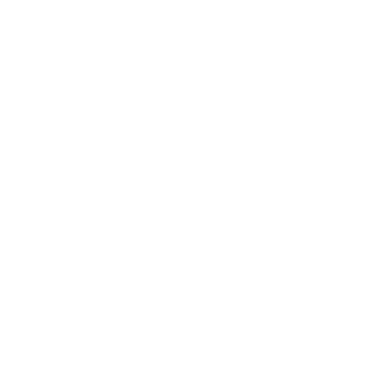 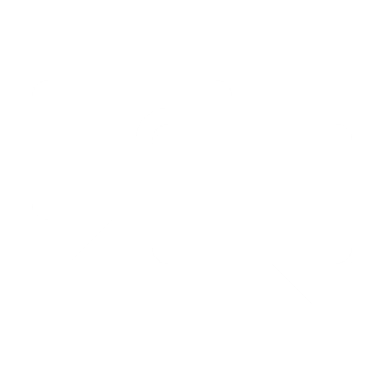 inform our projects and recommendations
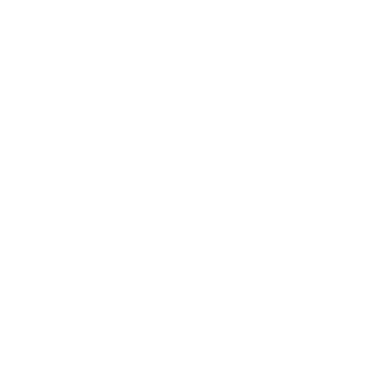 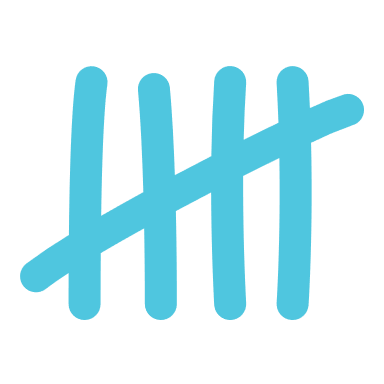 Number of complaints
How many complaints were made? 2019-20
61
Complaints to MHCC about Latrobe Regional Hospital 2019-20
50
Complaints to Latrobe Regional Hospital 2019-20
The number of complaints about Latrobe Regional Hospital made to the MHCC  decreased sharply in 2018-19, before remaining stable in 2019-20.
Conversely, the number of complaints made directly to Latrobe Regional Hospital increased in 2018-19 and remained stable in 2019-20.
Overall, more complaints were made to the MHCC than directly to Latrobe Regional Hospital. This has narrowed since 2018-19, and the MHCC would like to see a trend of more complaints being made directly to the service, as this suggests that consumers and family members/carers feel empowered to raise concerns directly with the service.
Complaint rates 2019-20
Compared to the sector, Latrobe Regional Hospital received a similar rates of complaint to the MHCC, and slightly lower rate of complaints directly to the service.
Latrobe Regional Hospital
Complaints to the MHCC about service
Sector median
Latrobe Regional Hospital
Complaints to directly to service
Sector median
Latrobe Regional Hospital
Compliments to directly to service*
Complaints about Latrobe Regional Hospital
Sector-wide complaints
to the service (n=50)
to the service (n=1528)
to the MHCC (n=61)
to the MHCC (n=1503)
Sector median
*Note: not all services reported compliments, and services likely used different approaches to capture compliments data
Complaints to Latrobe Regional Hospital
Who is making complaints? 2019-20
Complaints raised about Latrobe Regional Hospital
The proportion of different groups who made complaints to the MHCC about Latrobe Regional Hospital was broadly consistent with the sector, with consumers making most complaints. 
Similarly, in complaints directly to Latrobe Regional Hospital, most complaints were raised by consumers, however this was at lower proportions than the sector.
Complaints to MHCC
Family member/carer
Consumer
Other
Note: this graphic does not include complaints where the complainant status was unknown.
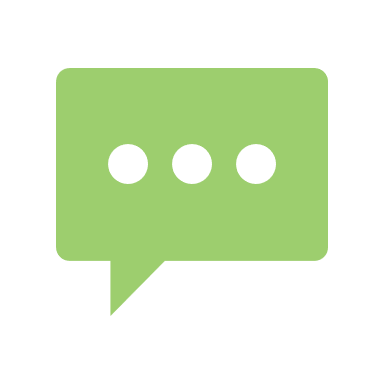 Issues raised in complaints
How does the MHCC categorise issues?
The MHCC uses three levels of issue categories to classify complaints.
Level 1
Level 3
Level 1 issues consist of:
treatment
communication
conduct and behaviour
medication
diagnosis
access
facilities
records
complaint management
Level 2
Level 3 issues further break down Level 2 issues.
For example, the Level 2 category Medication Error includes the following Level 3 issues:
wrong medication or dose
wrong prescription
known allergy/reaction not considered
Level 2 issues break down Level 1 issues into more specific categories. 
For example, the Level 1 category Medication includes the following Level 2 issues: 
medication error
disagreement with medication
oversedation or side effects
refusals to prescribe
What were complaints about? 2019-20
Level 1 issues raised about Latrobe Regional Hospital
Complaints to the MHCC
Complaints to service
Issues raised in complaints to the MHCC about Latrobe Regional Hospital were broadly consistent with the sector, with treatment, communication, conduct and behaviour, and medication the most frequently raised issues.
Issues raised in complaints directly to Latrobe Regional Hospital were broadly consistent with the sector, with complaints most often about treatment, communication, and conduct and behaviour. Concerns about facilities and treatment were raised at lower proportions than the sector.
Frequency of issues
Frequency of issues
Treatment
SECTOR-WIDE
SECTOR-WIDE
Communication
Conduct and behaviour
Medication
Diagnosis
Access
Facilities
Complaints about Latrobe Regional Hospital
Sector-wide complaints
to the service (n=50)
to the service (n=1528)
to the MHCC (n=61)
to the MHCC (n=1503)
Records
Complaint management
Issues raised by consumers and carers 2019-20
Most frequent Level 1 issues raised about Latrobe Regional Hospital
Complaints to the MHCC
Complaints to service
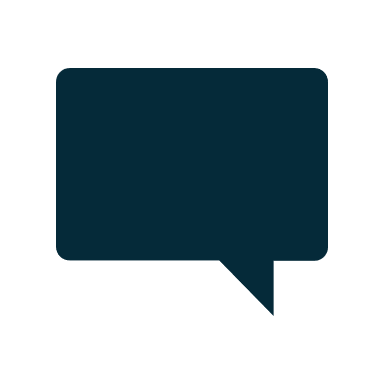 Overall, consistent with the sector, consumers were more likely than family members/carers to raise issues about conduct and behaviour, while family members/carers were more likely to raise concerns about treatment and communication. 
Consumers were more likely than family members/carers to raise concerns about medication with the MHCC, but this was not the case for complaints made directly to Latrobe Regional Hospital.
Treatment
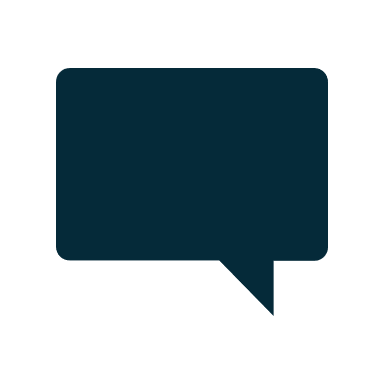 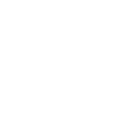 Medication
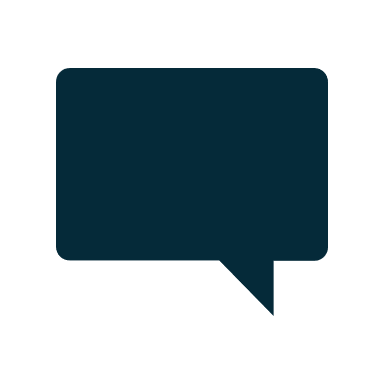 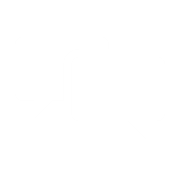 Communication
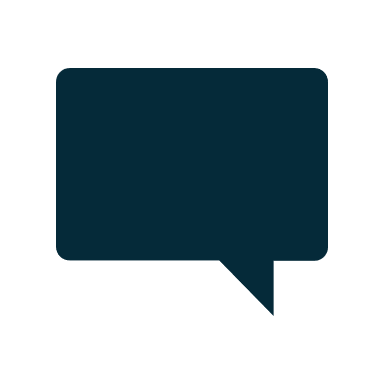 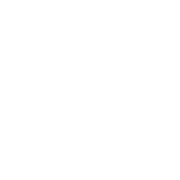 Conduct and behaviour
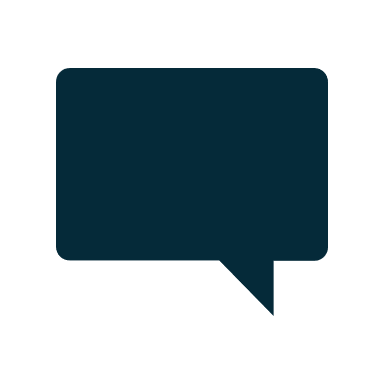 Family member/carer (n=18)
Family member/carer (n=18)
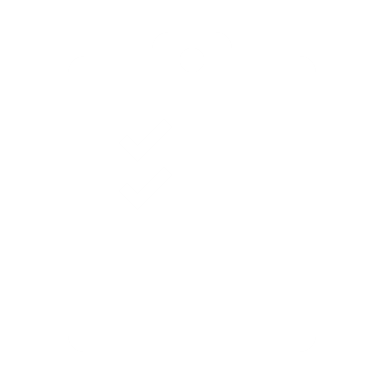 Consumer (n=36)
Consumer (n=29)
Diagnosis
What were complaints about? 2019-20
Most frequent Level 3 issues raised about Latrobe Regional Hospital
Inadequate consideration of the views of family members/carers was the most frequent issue raised in complaints to the MHCC about Latrobe Regional Hospital, at much higher levels than the sector.
The most frequent issue raised directly with the service was about rudeness, lack of respect or discourtesy.
Complaints to the MHCC
Complaints to Latrobe Regional Hospital
FREQUENCY OF ISSUES
FREQUENCY OF ISSUES
1
1
Treatment
Inadequate consideration of views or preferences of family/carer of voluntary consumers
Conduct & behaviour
Rudeness, lack of respect or discourtesy
SECTOR-WIDE
SECTOR-WIDE
2
2
Treatment
Inadequate consideration of views or preferences of compulsory patients
Treatment Inadequate consideration of views or preferences of voluntary consumers
3
3
Treatment Disagreement with treatment order
Communication
Inadequate, incomplete or confusing information provided to consumer
Access
Refusal to admit or treat
Communication
Inadequate, misleading or confusing information provided to family/carer
4
4
Complaints about Latrobe Regional Hospital
Sector-wide complaints
to the service (n=50)
to the service (n=1528)
5
5
Communication
Inadequate, incomplete or confusing information provided to consumer
Communication
Alleged privacy breach, information released or disclosed without consent
to the MHCC (n=61)
to the MHCC (n=1503)
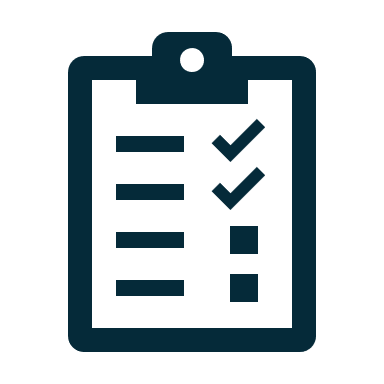 Outcomes of complaints
What were the outcomes of complaints? 2019-20
Closed complaints about Latrobe Regional Hospital
Outcomes achieved by Latrobe Regional Hospital in response to complaints made to the MHCC about Latrobe Regional Hospital mirrored statewide trends, with most resulting in acknowledgement, action or answer.
In complaints made directly to the service, Latrobe Regional Hospital has largely maintained its complaint outcome reporting.
Notably, many complaints closed in 2019-20 resulted in an apology. The MHCC would be interested to learn from Latrobe Regional Hospital of any practices, policies or procedures that might have facilitated this.
What actions were taken by the service? 2019-20
Top specific actions taken by service in response to complaints to the MHCC
Actions most frequently undertaken by Latrobe Regional Hospital included:
responding to the complainant or consumer directly 
improved communication/resolution of misunderstandings
change/review of treatment/care for individual consumers
Frequency of actions
Conclusion
Complaint numbers
Issues raised
Outcomes
Overall, more complaints were made to the MHCC than directly to Latrobe Regional Hospital. This has narrowed since 2018-19, and the MHCC would like to see a trend of more complaints being made directly to the service, as this suggests that consumers and family members/carers feel empowered to raise concerns directly with the service.
Inadequate consideration of the views of family members/carers was the most frequent issue raised in complaints to the MHCC about Latrobe Regional Hospital, at much higher levels than the sector.
In complaints made directly to the service, Latrobe Regional Hospital has largely maintained its complaint outcome reporting.
Notably, many complaints closed in 2019-20 resulted in an apology. The MHCC would be interested to learn from Latrobe Regional Hospital of any practices, policies or procedures that might have facilitated this.
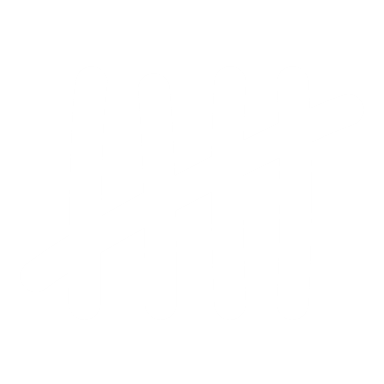 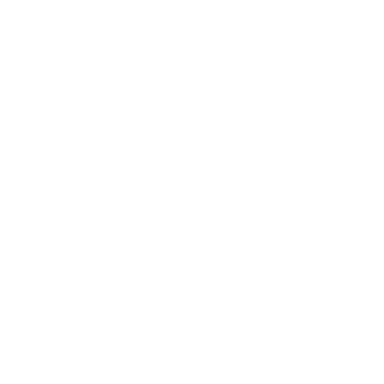 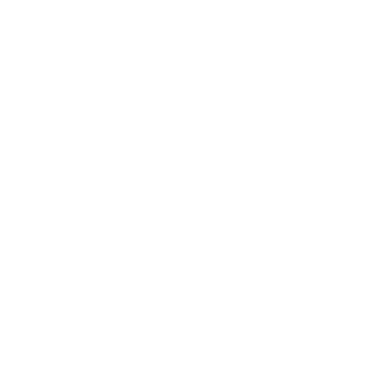